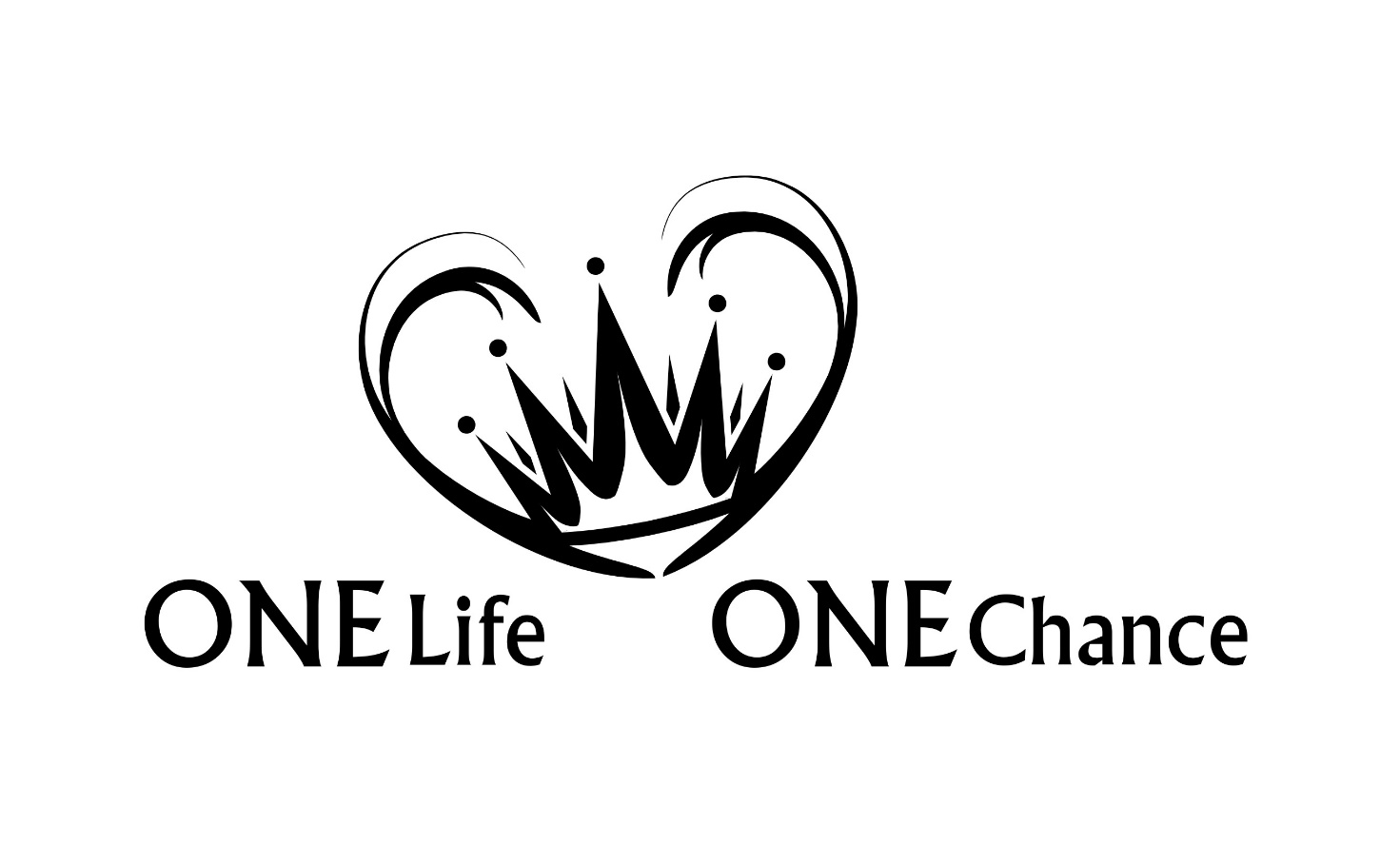 2. Korinther Teil 2
2. Korinther
Kapitel: 13 | Verse: 256
Struktur / Gliederung
Frucht der Reich Gottes Arbeit: Veränderte Leben

Manifestation des Dienstes: Das veränderte Leben der Gläubigen

Wie erkenne ich, ob mein Dienst Frucht bringt? 
     Indem ich Veränderung sehe in meinem Leben und im Leben derer, 
     die mir von Gott anvertraut sind.

Nachhaltige Veränderung geschieht nicht durch Menschenwerk, 
     sondern durch das Werk des Wortes und des Hl. Geistes!

Berufung und Salbung zum Dienst ist weder studier- 
     noch erlernbar, sondern Gottes Gnadengabe allein.
Das Ziel unseres Gemeinde-Projekts "OneLife-OneChance" ist 
nicht primär aus uns allen aussergewöhnliche Bibelkenner zu 
machen (das auch), sondern indem wir alle die Bibel gründlich 
erklärt bekommen, sich dadurch unser aller Leben in das Bild 
Christi verändern kann. Das muss unser aller Anspruch sein!
Sammlung für die Gemeinde in Jerusalem (8,1 - 9,15)
Im Neuen Bund stehen wir nicht mehr unter dem Gesetz 
(613 Gebote, inkl. 10 Gebote), sondern leben unter dem 
königlichen Gesetz des Herrn Jesus. Der neue Bund beinhaltet 
eine komplett neue Verordnung Gottes:
 
AT (für Juden):			Zuerst Werke, dann die Gnade 
					(Werke als einziger Weg zur Gnade)

NT (für Juden + Nationen):	Zuerst Gnade, dann Werke in 
					der Kraft des Hl. Geistes aus Dankbarkeit
Sammlung für die Gemeinde in Jerusalem (8,1 - 9,15)
In den Kp 8+9 greift Paulus das Spendenprojekt für die 
bedürftigen Christen in Jerusalem nochmals auf, welches 
er ein Jahr zuvor (16,1ff) den Korinthern aufgetragen hat 
umzusetzen. Durch seine Abwesenheit haben es die 
Korinther aber nicht für notwendig gehalten, diesen von 
Paulus angeordneten Auftrag zu erledigen.
1. Grosszügigkeit der Gemeinden Mazedoniens
"Wir wollen euch aber, ihr Brüder, von der Gnade Gottes (Grosszügigkeit) 
berichten, die den Gemeinden Mazedoniens gegeben worden ist. 
In einer grossen Prüfung der Bedrängnis hat ihre überfließende 
Freude und ihre tiefe Armut die Schätze ihrer Freigebigkeit zutage 
gefördert. Denn nach [ihrem] Vermögen, ja ich bezeuge es, über 
[ihr] Vermögen hinaus waren sie bereitwillig; und sie baten uns mit 
vielem Zureden, dass wir die Liebesgabe und [ihre] Gemeinschaft 
am Dienst für die Heiligen annehmen sollten. Und [sie gaben] nicht 
nur [so], wie wir es erhofften, sondern sich selbst gaben sie hin, 
zuerst dem Herrn und dann uns, durch den Willen Gottes," (8,1-5)
2. Grosszügigkeit des Herrn Jesus
"Denn ihr kennt ja die Gnade (Grosszügigkeit) unseres Herrn 
Jesus Christus, dass er, obwohl er reich war, um euretwillen 
arm wurde, damit ihr durch seine Armut reich würdet." (8,9)
2. Grosszügigkeit des Herrn Jesus
"Gnade" wird im NT auf verschiedene Weise benutzt. In diesem 
Zusammenhang bedeutet es unmissverständlich Grosszügigkeit. 
Wie grosszügig war der Herr Jesus? Er war so grosszügig, 
dass er um unsertwillen alles gab, was er hatte, "damit" wir 
"durch seine Armut" auf ewig "reich" würden!
2. Grosszügigkeit des Herrn Jesus
Eigentlich müsste die unendliche Grosszügigkeit, die Gott 
in Christus uns gegeben hat, genügend Argument sein für 
biblisches Geben in Grosszügigkeit (Gnade). Seinem 
Beispiel folgend, sollte es unsere grösste Freude sein, 
alles, was wir sind und haben, dem HERRN JESUS zu geben.
3. Hingabe der Korinther – "Eines fehlt dir"
"Aber wie ihr in allem reich seid, im Glauben, im Wort, 
in der Erkenntnis und in allem Eifer sowie in der Liebe, 
die ihr zu uns habt, so möge auch dieses Liebeswerk bei 
euch reichlich ausfallen! 8 Ich sage das nicht als Gebot, 
sondern um durch den Eifer anderer auch die Echtheit eurer 
Liebe zu erproben. … 24 So liefert nun den Beweis eurer 
Liebe und unseres Rühmens von euch ihnen gegenüber 
und vor den Gemeinden!" (2Kor 8,7+8.24)
"Und als er auf den Weg hinausging, lief einer herzu, fiel vor ihm auf die 
Knie und fragte ihn: Guter Meister, was soll ich tun, um das ewige Leben 
zu erben? 18 Jesus aber sprach zu ihm: Was nennst du mich gut? Niemand 
ist gut als Gott allein! 19 Du kennst die Gebote: "Du sollst nicht ehebrechen! 
Du sollst nicht töten! Du sollst nicht stehlen! Du sollst nicht falsches Zeugnis 
reden! Du sollst nicht rauben! Du sollst deinen Vater und deine Mutter 
ehren!"[Ex 20,12ff] 20 Er aber antwortete und sprach zu ihm: Meister, das alles 
habe ich gehalten von meiner Jugend an. 21 Da blickte ihn Jesus an und 
gewann ihn lieb und sprach zu ihm: Eines fehlt dir! Geh hin, verkaufe alles, 
was du hast, und gib es den Armen, so wirst du einen Schatz im Himmel 
haben; und komm, nimm das Kreuz auf dich und folge mir nach! 22 Er aber 
wurde traurig über dieses Wort und ging betrübt davon; denn er hatte viele 
Güter. 23 Da blickte Jesus umher und sprach zu seinen Jüngern: Wie schwer 
werden die Reichen in das Reich Gottes eingehen! " (Mk 10,17-23)
4. Prinzipien der Grosszügigkeit
4. Prinzipien der Grosszügigkeit
4. Prinzipien der Grosszügigkeit
4. Prinzipien der Grosszügigkeit
4. Prinzipien der Grosszügigkeit
4. Prinzipien der Grosszügigkeit
5. Segen der Grosszügigkeit
5. Segen der Grosszügigkeit
5. Segen der Grosszügigkeit
5. Segen der Grosszügigkeit
5. Segen der Grosszügigkeit
5. Segen der Grosszügigkeit
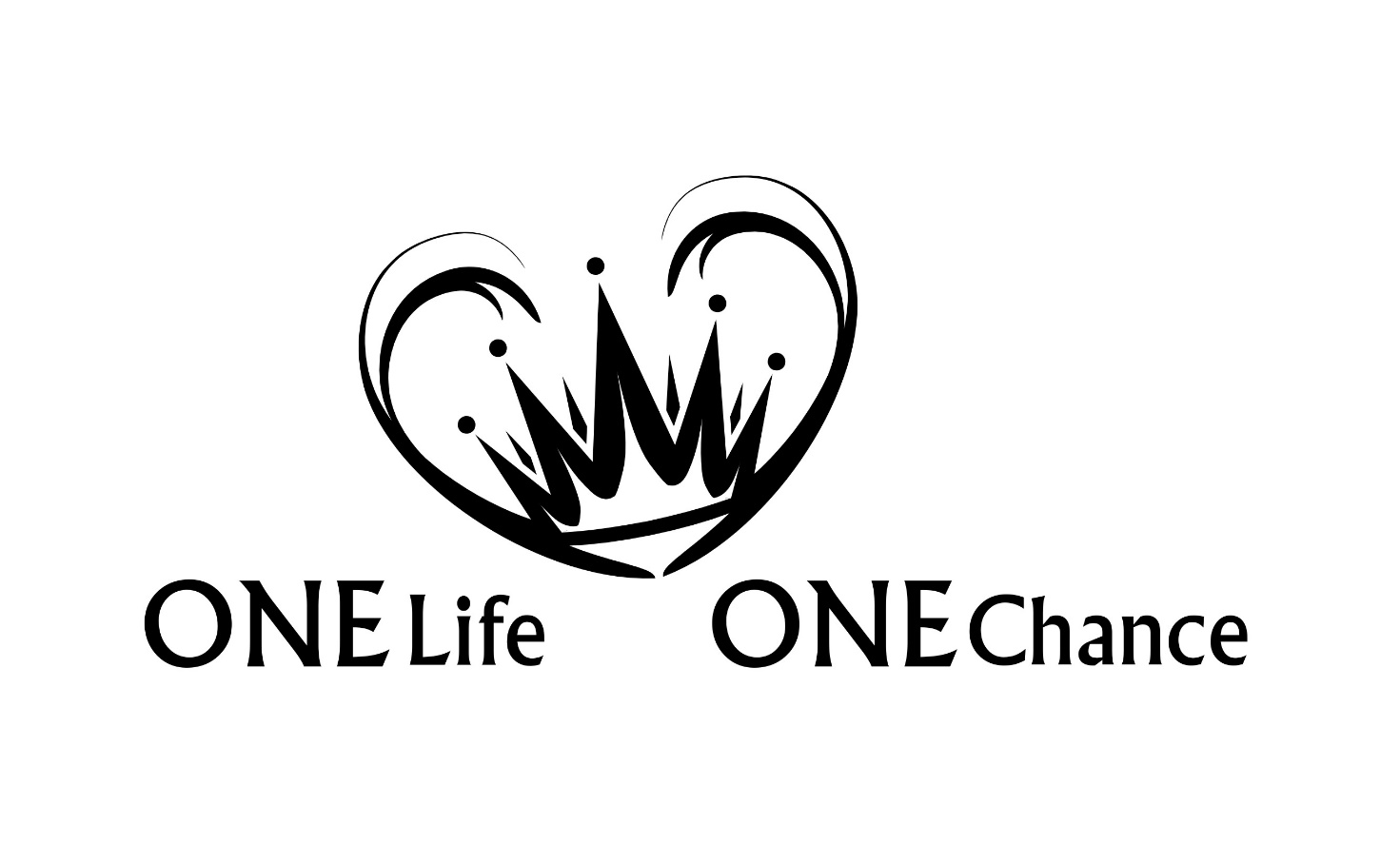 2. Korinther Teil 2